Osher Lifelong Learning Institute, Winter 2023
Contemporary Economic Policy
Sonoma State University
February-March, 2023

Host: Jon Haveman, Ph.D.
National Economic Education Delegation
1
Available NEED Topics Include:
US Economy
Healthcare Economics
Climate Change
Economic Inequality
Economic Mobility
Trade and Globalization
Minimum Wages
Immigration Economics
Housing Policy
Federal Budgets
Federal Debt
Black-White Wealth Gap
Autonomous Vehicles
Healthcare Economics
2
Course Outline
Contemporary Economic Policy
Week 1 (2/1): 	Trade and Globalization (Alan Deardorff, Univ. of Michigan)
Week 2 (2/8): 	US Economic Update (Jon Haveman, NEED)
Week 3 (2/15): 	Trade Deficits and Exchange Rates (Alan Deardorff)
Week 4 (2/22):	Economic Mobility (Jon Haveman)
Week 4 (3/1): 	Cryptocurrencies (Jon Haveman)
Week 6 (3/8):	Autonomous Vehicles (Jon Haveman)
3
Submitting Questions
Please submit questions of clarification in the chat.
I will try to handle them as they come up.

We will do a verbal Q&A once the material has been presented.
Will also answer questions during the break.

Slides will be available from the NEED website soon. (https://needelegation.org/delivered_presentations.php)
4
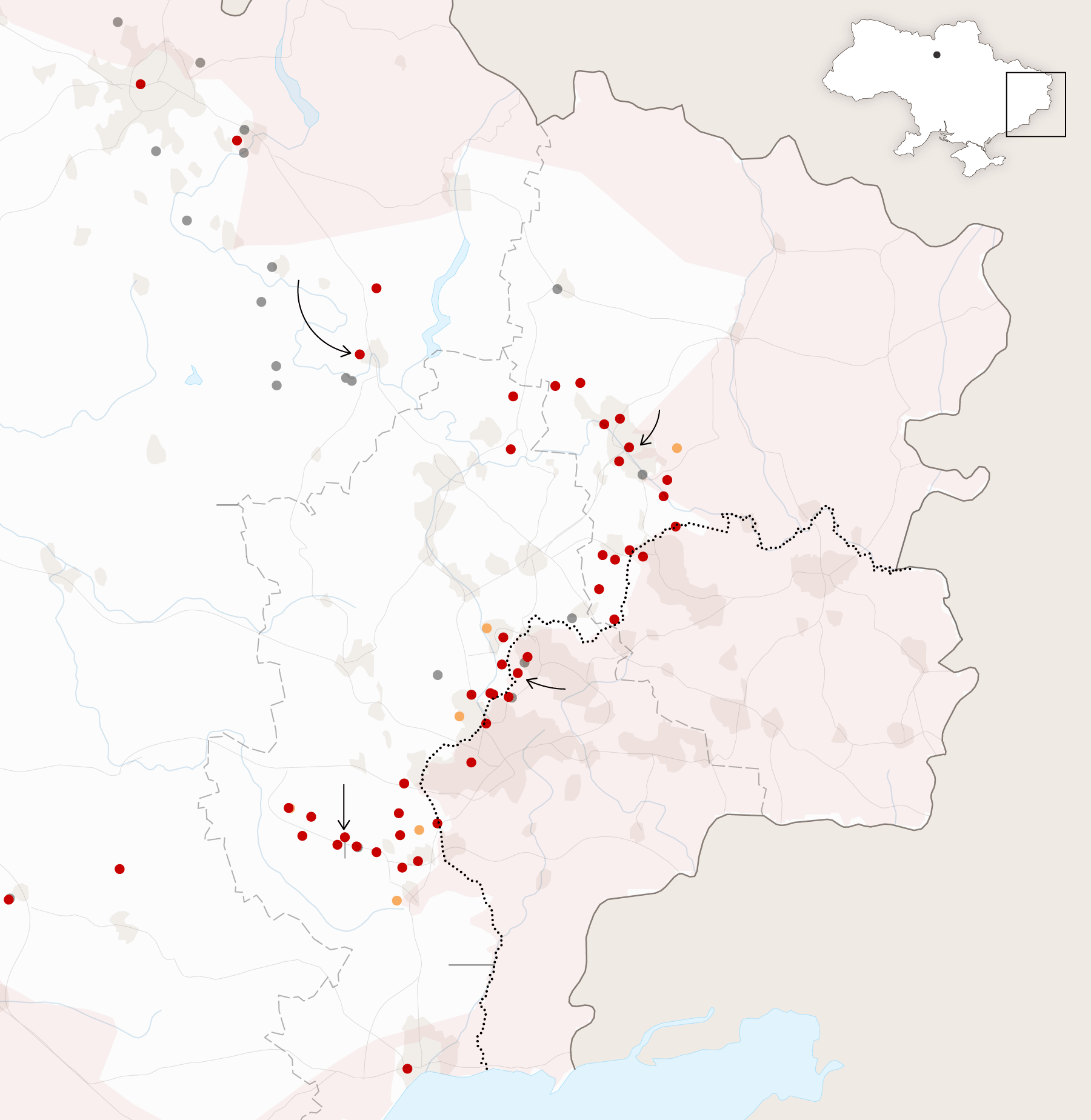 US Economic Update
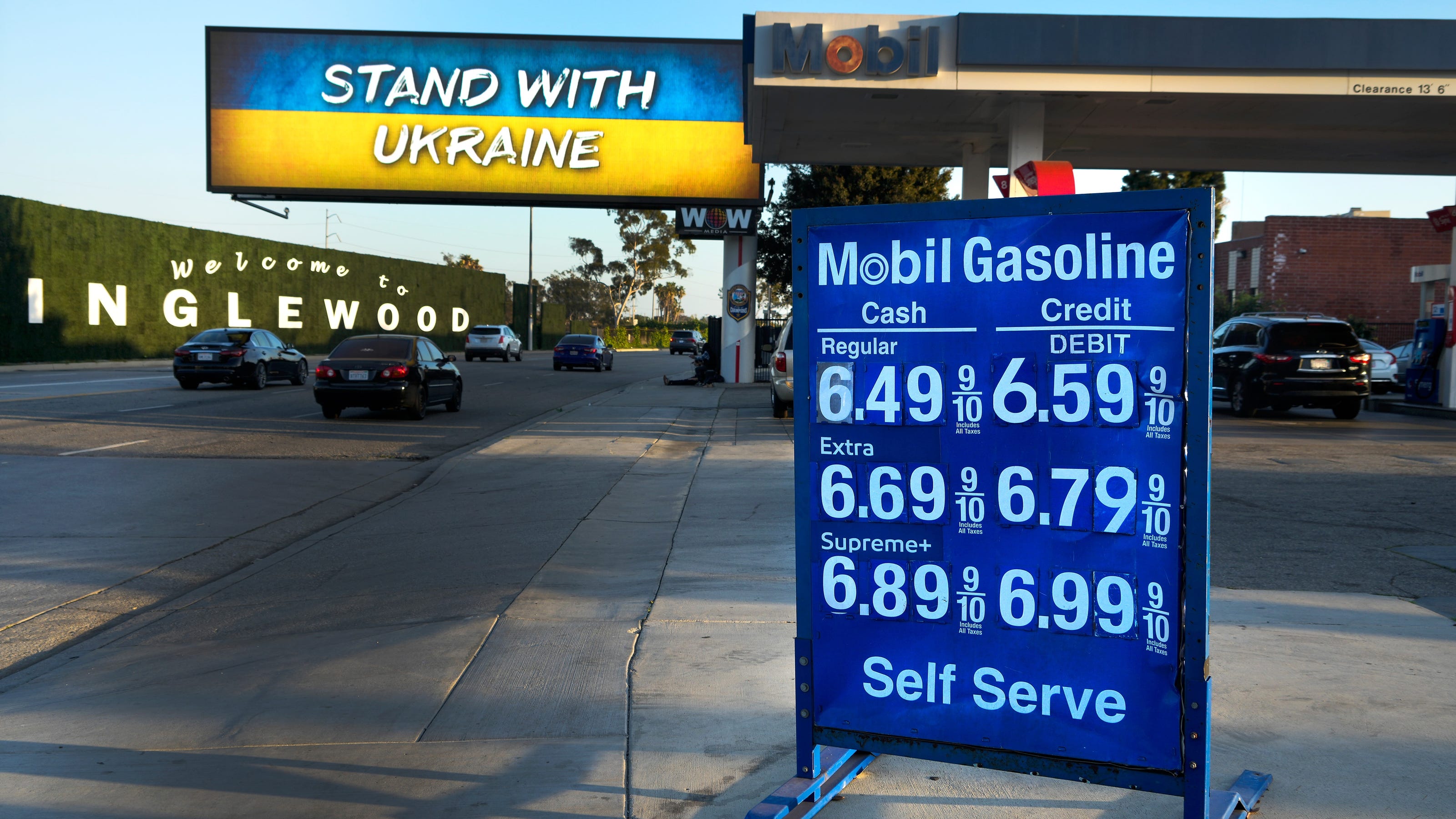 Jon Haveman, Ph.D.
NEED
February 8, 2023
5
Credits and Disclaimer
This slide deck was authored by:
Jon D. Haveman, NEED
Scott Baier, Clemson University
Geoffrey Woglom, Amherst College (Emeritus)
Brian Dombeck, Lewis & Clark College
Doris Geide-Stevenson, Weber State

Disclaimer
NEED presentations are designed to be nonpartisan.
It is, however, inevitable that the presenter will be asked for and will provide their own views.
Such views are those of the presenter and not necessarily those of the National Economic Education Delegation (NEED).
6
Outline
About the U.S. Economy
Economic Indicators
Global Comparisons
Inflation/Federal Reserve
Debt Ceiling
7
Some Basic Statistics
8
Source: fred.stlouisfed.org
U.S. Economy in Global Perspective
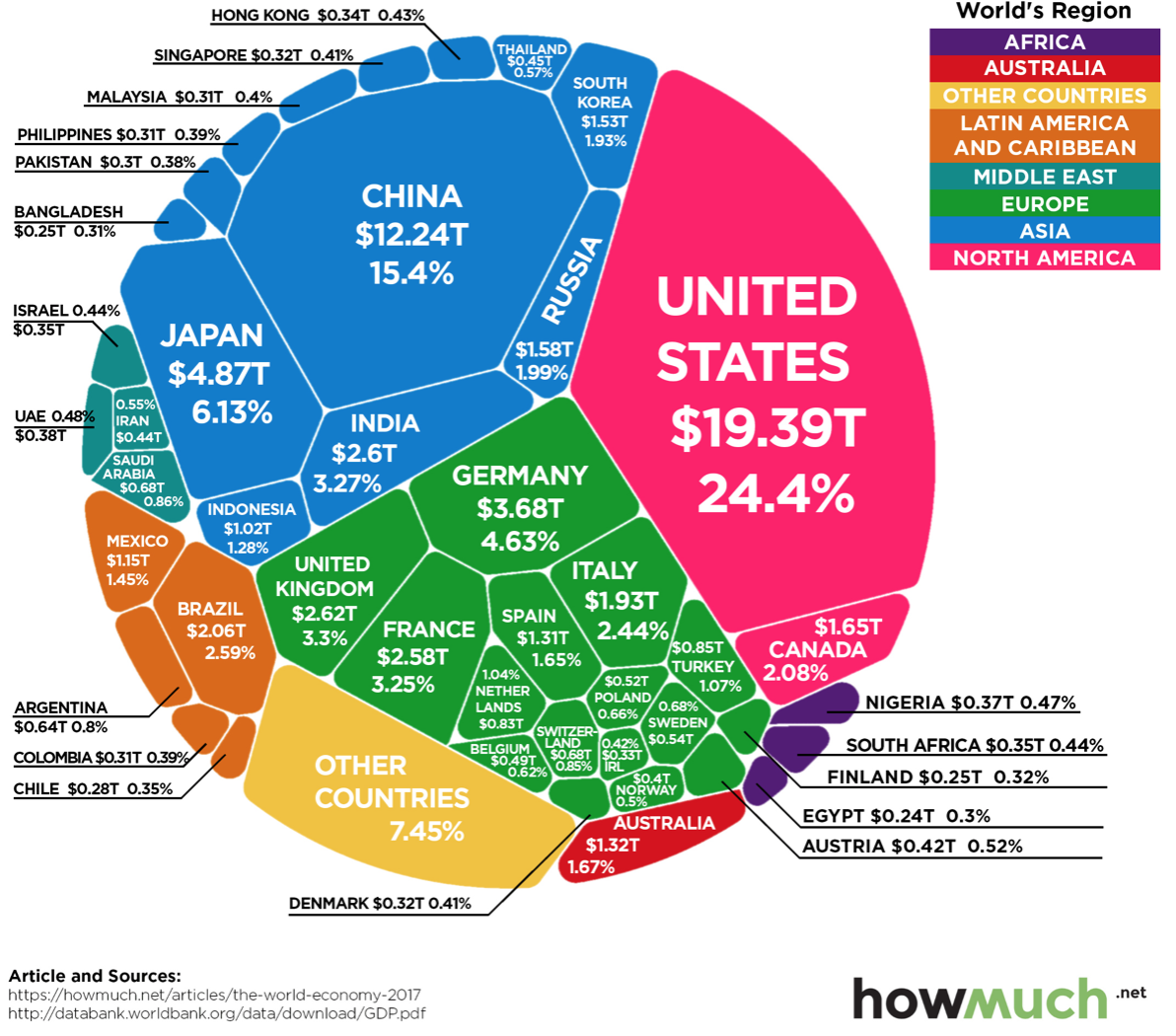 U.S. Nominal GDP:  

$21.538 trillion in 2019-Q4
$19.637 trillion in 2020-Q2
$26.132 trillion in 2022-Q3
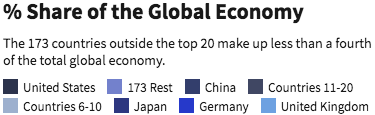 9
[Speaker Notes: https://www.investopedia.com/insights/worlds-top-economies/#countries-by-gdp]
Composition of the U.S. Economy: 2021
10
Composition of the U.S. Economy: Employment
Manufacturing
GDP Share = 10.6%
Health GDP Share = 7.4%
11
Note: Does not add to 100% because of omitted sectors.
Economic Indicators
12
Headline: July 28, 2022
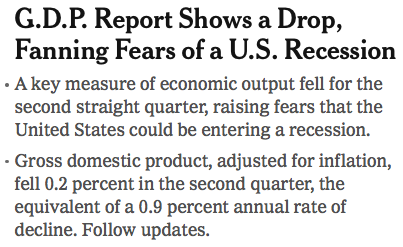 13
GDP: Quarterly Growth
14
[Speaker Notes: Graph: gdp_pot_grow.png

The Point: From 1990 – 2007, average annual US GDP growth pre-crisis is 2.94%. However, post-crisis US GDP growth is 2.19% (0.75 percentage points lower). Why is has the recovery been sluggish?

Note: At the recession’s height, the gap between quarterly GDP growth and potential growth was 2.5 percentage points.]
GDP During the Pandemic: Annual Growth
15
GDP Trajectory: Pandemic Plunge!
GDP is:
$0.3 Trillion below 2019 forecast.
$1.2 Trillion ABOVE 2019-Q4 level.
16
What “Accounted” for the Decline in Q1 & Q2?
Expenditures drive GDP growth. 
GDP is the sum of four categories of spending:
Consumption 
Investment – housing/business/inventories
Government spending 
Net Exports: Exports – Imports
17
[Speaker Notes: Recall: GDP is measures production of an economy; we often measure GDP as the sum of spending on final goods/services produced within an economy. The first three categories (C,I,G) contain spending on both domestically and foreign produced goods. To accurately measure domestic production, we subtract domestic consumption of foreign goods (imports).

The Point: Analysis of components of GDP as well as the production side of the economy should provide a comprehensive picture of the US economic landscape]
Recession?  Two Quarters….
Depends on what is driving the drop.
Inventories
Housing
Government spending
Consumer spending is still ok.
Employment growth is solid.
Other indicators are still ok, but perhaps faltering.
18
Contribution to GDP Growth: Inventories
19
[Speaker Notes: Average GDP growth from 1990-2007 is 2.99% and from 2010+ is 2.19%
Average Consumption contribution from 1990-2007 is 2.16 percentage points and from 2010+ is 1.67 percentage points]
Contribution to GDP Growth: Consumption
20
[Speaker Notes: Average GDP growth from 1990-2007 is 2.99% and from 2010+ is 2.19%
Average Consumption contribution from 1990-2007 is 2.16 percentage points and from 2010+ is 1.67 percentage points]
Personal Consumption Expenditures
Trouble?
21
[Speaker Notes: Chart: ../Charts/personalconsumption_recession.png

Real consumption remains significantly lower than trend consumption since 2008 (actual is 89% of trend).
Since the recession, consumption growth has fallen. From 1990-2007, average annual consumption growth is 3.34%; Post-recession average annual consumption growth is 2.38%.]
Retail Sales Fell in December
22
But SUPER High to Begin With!
23
Contributions to GDP: Government
24
[Speaker Notes: Since 2010, average government spending growth is shrinking, resulting in a negative average contribution to GDP growth post-recession of -0.8 percentage points
Note that average quarterly government spending growth is 0.42% from 1990-2007 and -0.17% in 2010+ (annualized, 1990-2007 = 1.68%; 2010+ = -0.70%).]
Industrial Production (Manuf, Util, Mining)
25
Employment
26
Monthly Changes in Nonfarm Employment
27
[Speaker Notes: PAYEMS.png]
Monthly Changes in Nonfarm Employment
December:  260,000
January:  	    517,000
28
[Speaker Notes: PAYEMS.png]
Job Openings: Share of Total Employment
29
[Speaker Notes: During expansions, job openings rise.
Reinforces previous slide demonstrating higher separation and hiring rates during expansions]
Employment Gap
2.6 Million ABOVE February, 2020.
5.1 Million BELOW where we should be.
30
[Speaker Notes: payroll_recent.png]
Job Hires and Separations
31
Separations: Quits and Layoffs
32
[Speaker Notes: (1) As expected during periods of low unemployment (booms) – workers seek higher paying or better fitting positions (higher quit rate) while firms require more workers for higher production (lower layoff rate).]
Low Wage Employment is Lagging
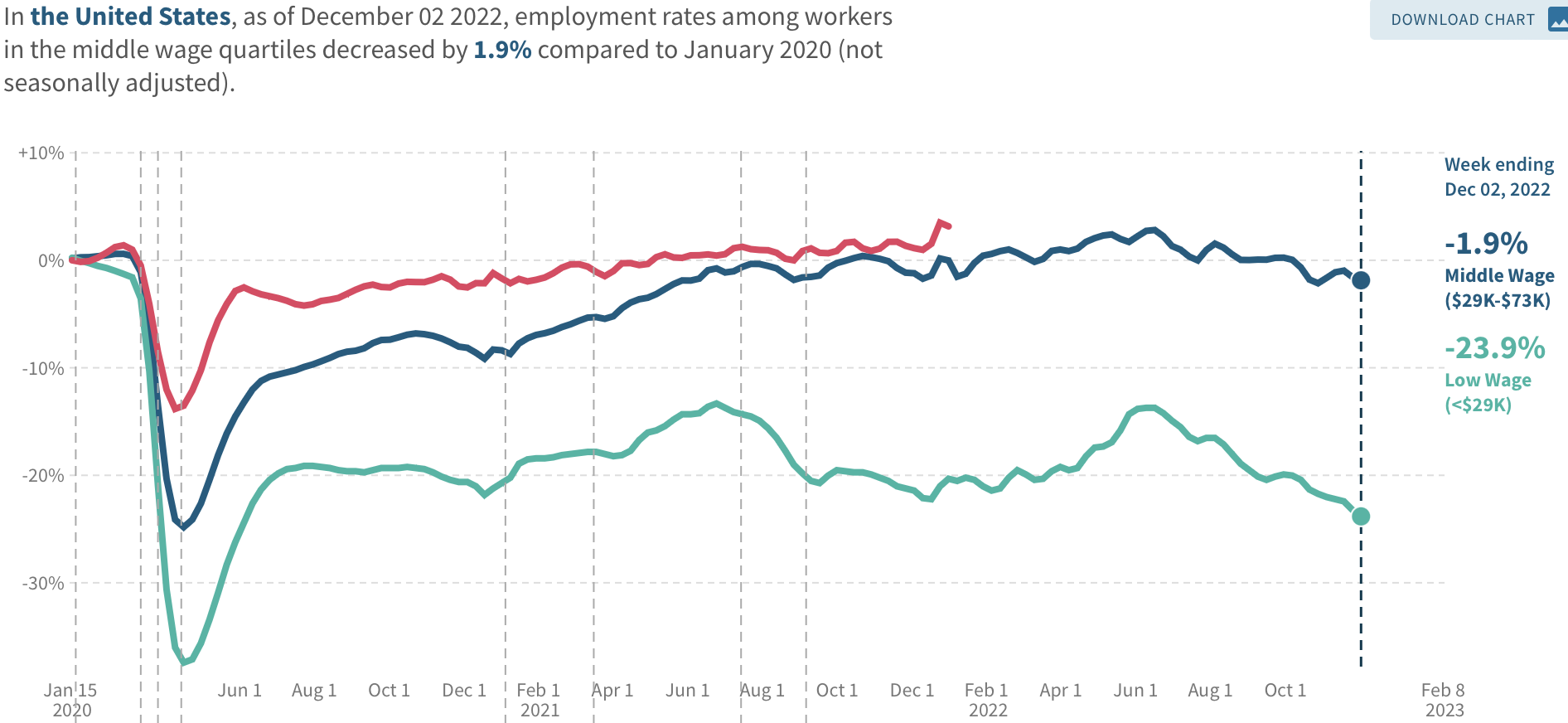 33
Source: https://tracktherecovery.org
Low Wage Spending is NOT!
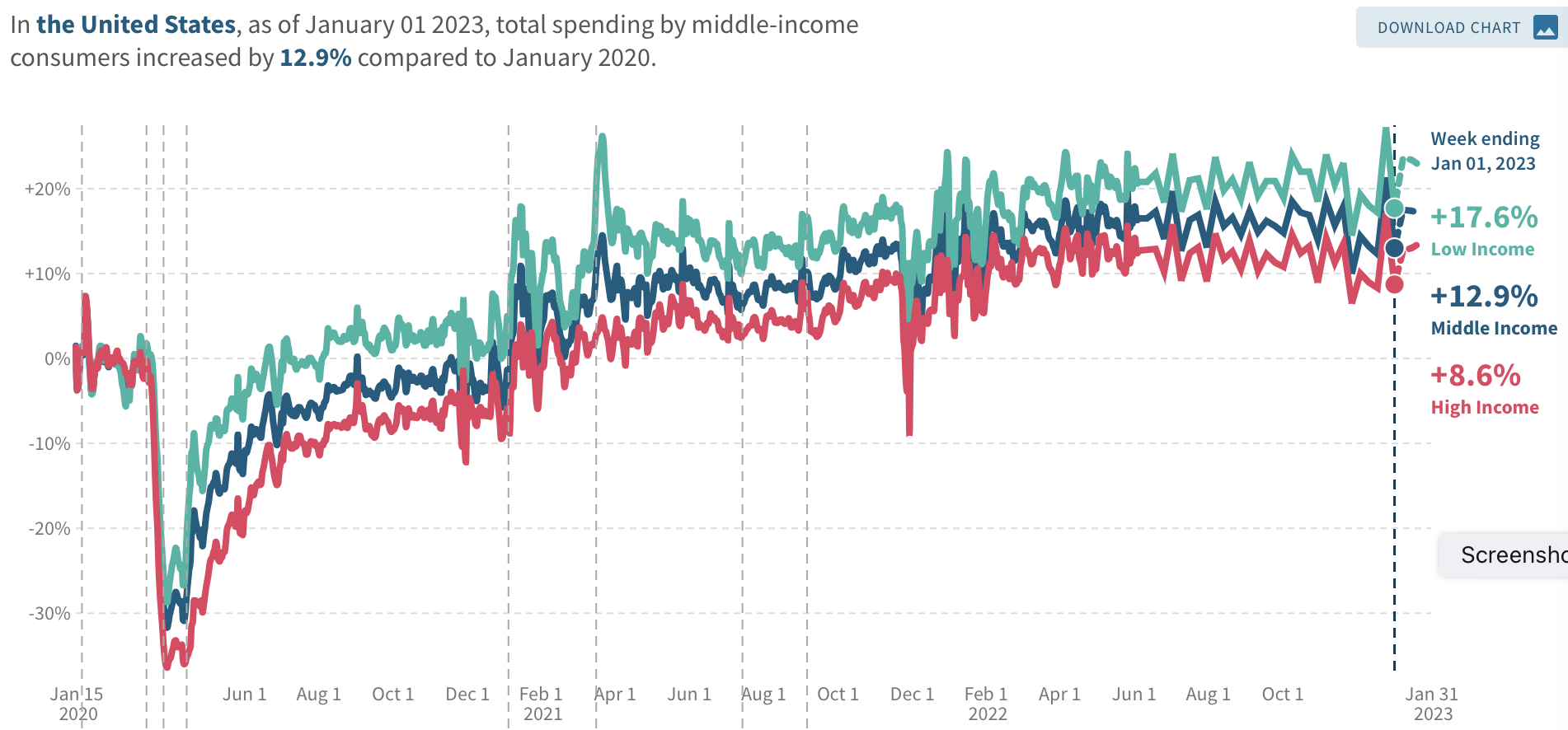 34
Source: https://tracktherecovery.org
Nor is Borrowing on Credit
35
[Speaker Notes: Data/National/FederalReserve/Credit/Programs/rev.png]
Household Debt: Change During the Pandemic
36
Unemployment Rate: Lowest in 54 Years!
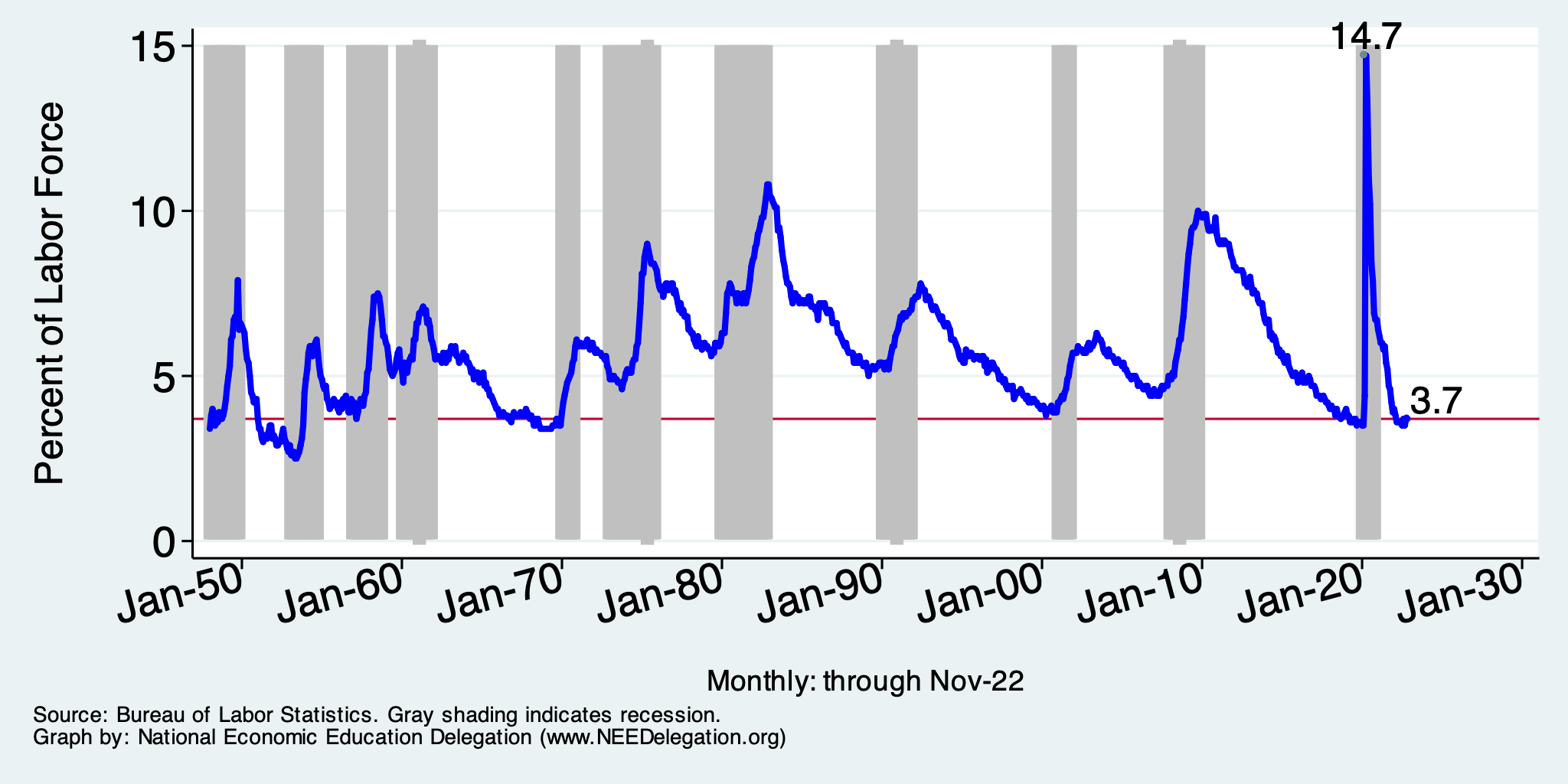 37
[Speaker Notes: Unemployment rises during recessions and falls during economic expansions.
Unemployment peaked at the end of the 2009 recession.
The Fed worked to reduce the effects of the recession. Near the end of 2008, the FOMC reduced the federal funds rate to nearly zero and worked to reduce longer-term interest rates via large-scale asset purchase programs (late 2008 – 10/2014).
Unemployment is currently below the natural rate of unemployment. This is traditionally accompanied by economic growth and rising price levels. It’s also a major reason for FOMC’s decision to increase the federal funds rate.]
Where Have All the Workers Gone?
3.3 million below where we should be
38
Some Explanations
500 Thousand: Long COVID Exits

1-2%: Long Social Distancing
39
Wage Growth
40
[Speaker Notes: Is this necessary given the previous slide?]
Trends in Labor Force Participation
41
[Speaker Notes: CLF16OV.png]
There is a Persistent Labor Force Gap
42
Labor Force Growth Has Been Uneven
43
Baby Boomers Are Retiring!
44
How Are Things Where You Are?
45
Inflation
46
Inflation: Latest Figures
47
Inflation – Falling! Job done? Maybe.
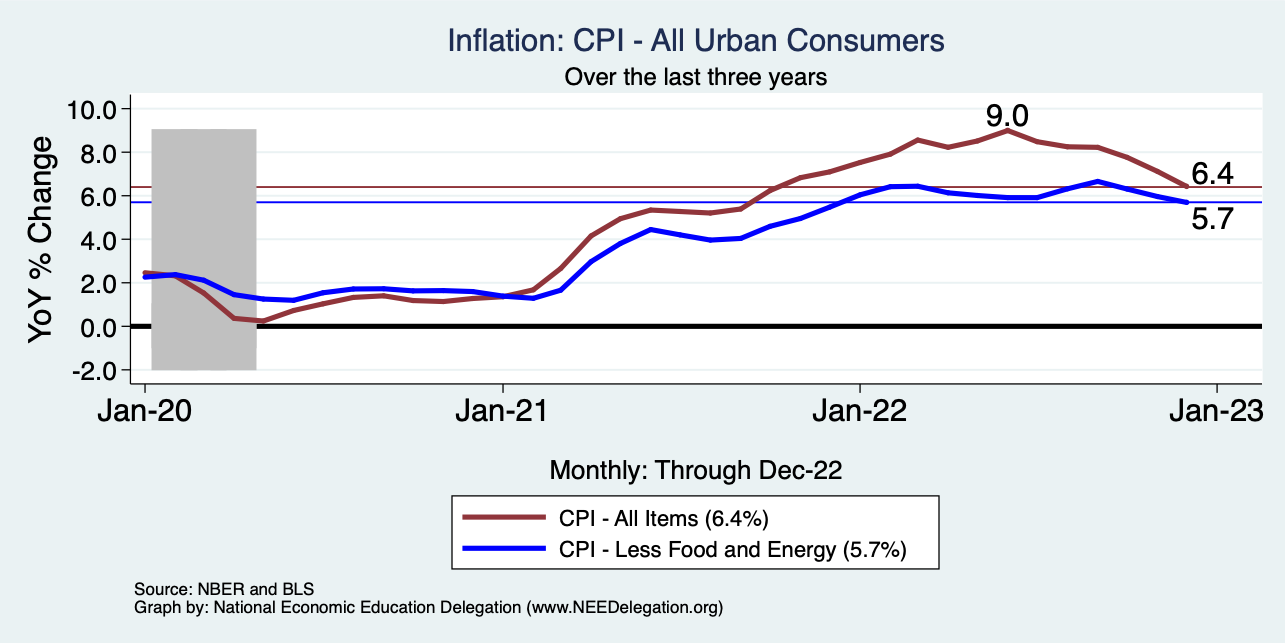 48
[Speaker Notes: Cpi_recent.png]
Inflation: Monthly Changes
49
Inflation in the Last 6 Months – On Target!
50
Source: https://www.nytimes.com/2023/01/13/opinion/cpi-inflation-fed.html
Which Prices?
Food
Oct-Nov:  +0.10

Nov-Dec: -0.08
Food
Gas
51
Gas Prices: National Average at the Pump
Why rising?

Refinery outages.
No more from strategic oil reserves.
52
Food Costs Continue Are Falling – but not Eggs
Food at home: 		11.8
Food away from home:	  8.3
53
Supply Chains
54
Global Evidence
55
Inflation: Not just a US Problem
United States:	8.5

Netherlands:	12.0
Spain:		10.4
United Kingdom:	10.1
Denmark:		8.9
Sweden:		8.5
Germany:		7.9
Norway:		6.5
France:		5.8
56
Source: TradingEconomics.com, 9/12/22
Import Prices Are Elevated
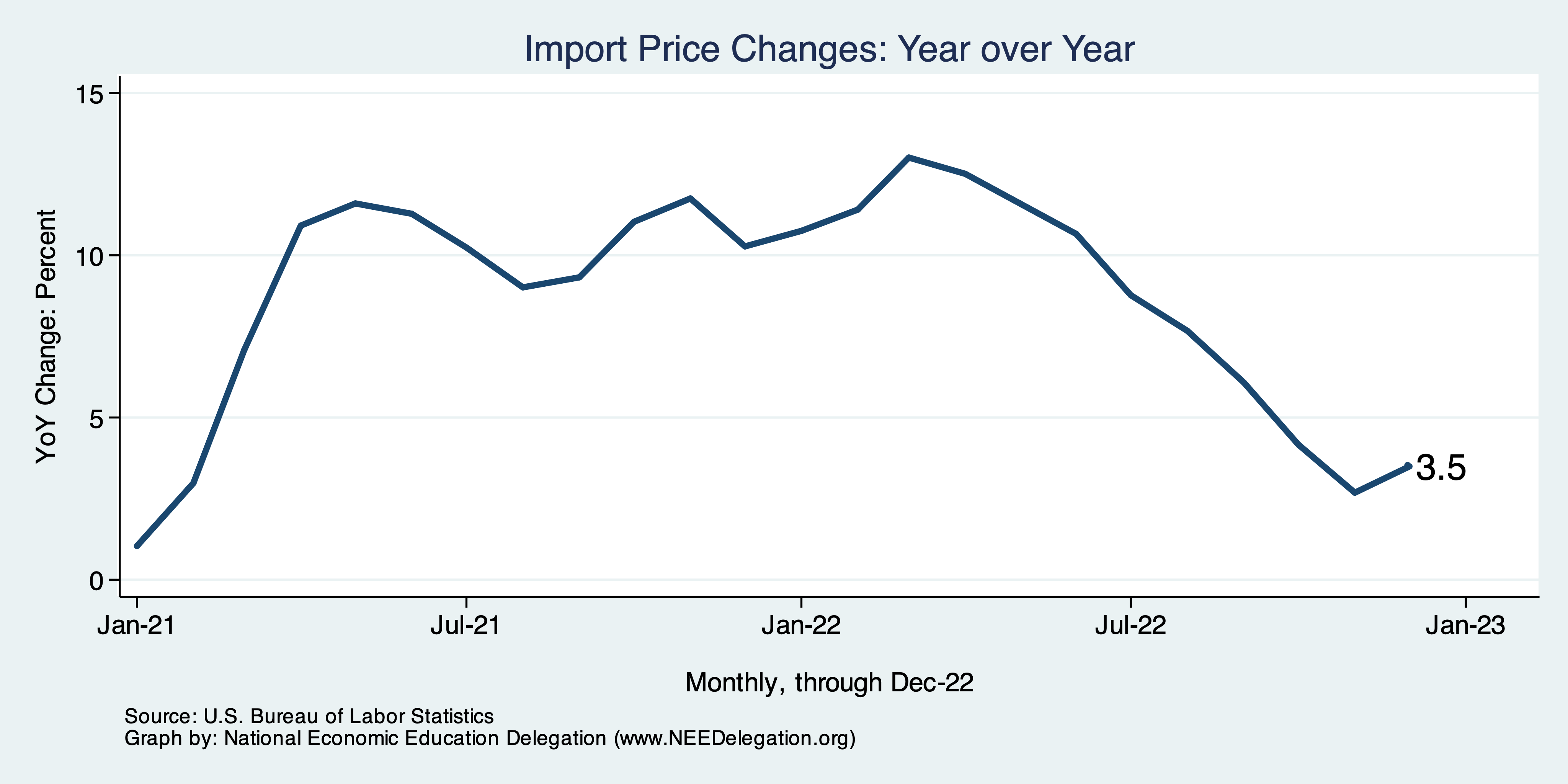 Inflation – Imported Products: 9-10%
57
Inflation: A Closer Look
58
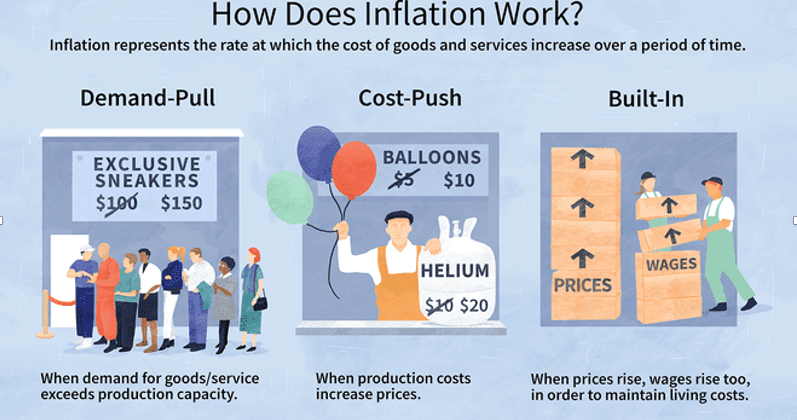 59
Source: Investopedia
Spending Patterns Changed - More Goods!
Demand-Pull
Goods spending up 14.2%
- And stable.
Services spending up 3.5%
- And going up.
60
Inflation: Concentrated
Cost-Push
61
Supply Chains
Cost-Push
62
Corporations Have Pricing Power!
Corporate Profits
63
My Thoughts on the Sources of Inflation
Supply Chain issues were significant – less so now.
Composition of spending changed significantly.
Is now bouncing back, as are prices.
Corporations have used the cover of inflation to raise prices more.
But there was too much total spending.
Fiscal stimulus led households to increase saving over 2021 by more than $2 trillion. Strong retail sales numbers suggest they are prepared to spend it.
Whose to Blame:  ARP probably too big, but the Fed could have acted sooner.

Bottom line: Recovery from a dramatic economic disruption is seldom painless.
64
Inflation – The Fed’s Metric
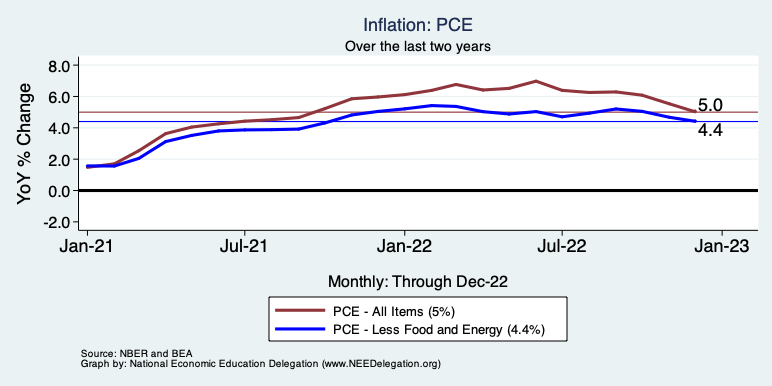 65
[Speaker Notes: Cpi_recent.png]
Inflation – PCE and Fed
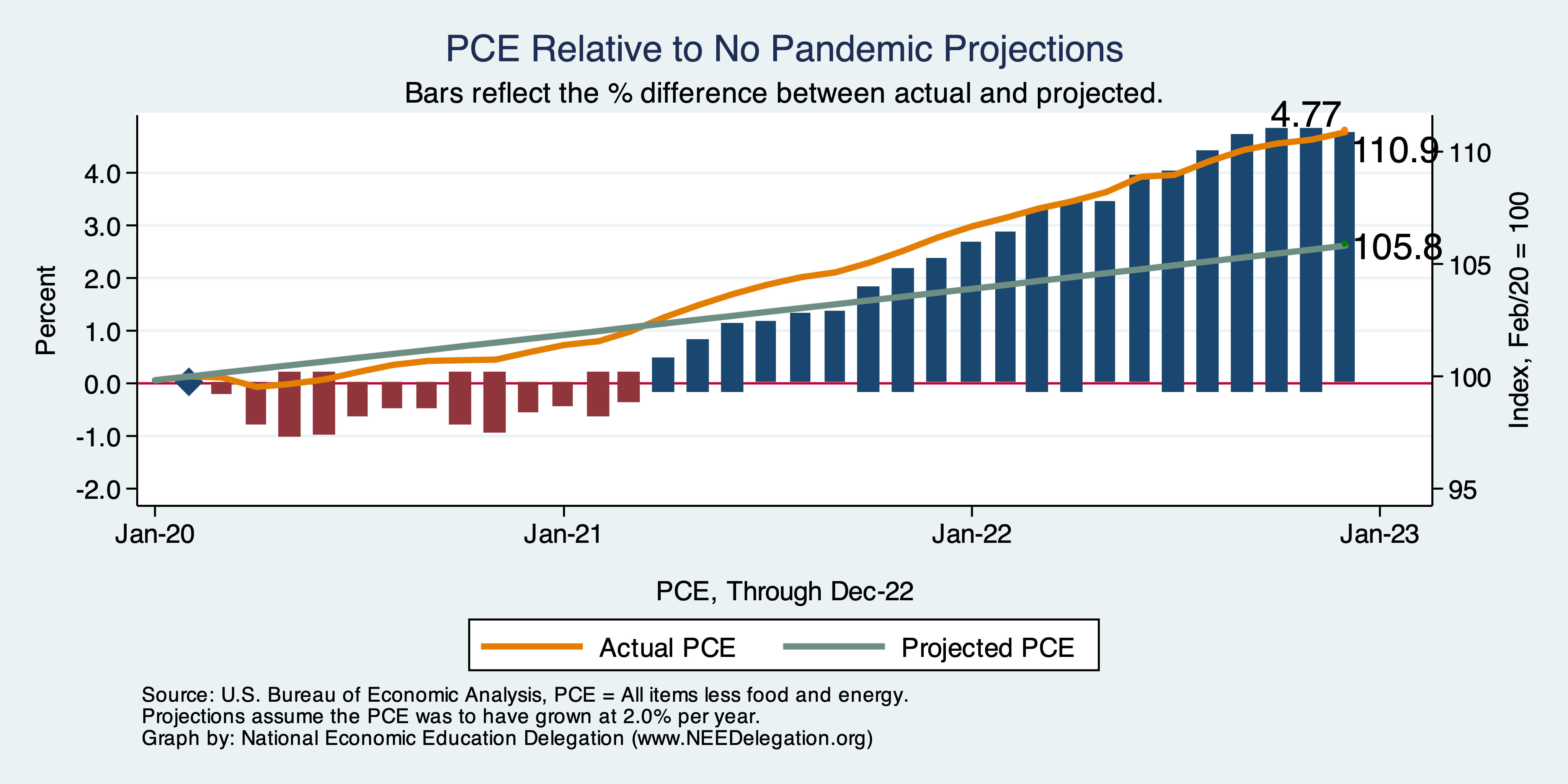 66
[Speaker Notes: Cpi_recent.png]
Measure of Inflation Expectations
Breakeven Inflation Rate = Difference between 
nominal and real 5-year and 10-year Treasury 
constant maturity securities. 

Market participants expect around 2.24% 
inflation annually over the next 10 years and 
2.6% over the next 5 years. 

Inflation expectations are calming down.
67
What’s the Fed Doing About It?
68
Federal Funds Rate
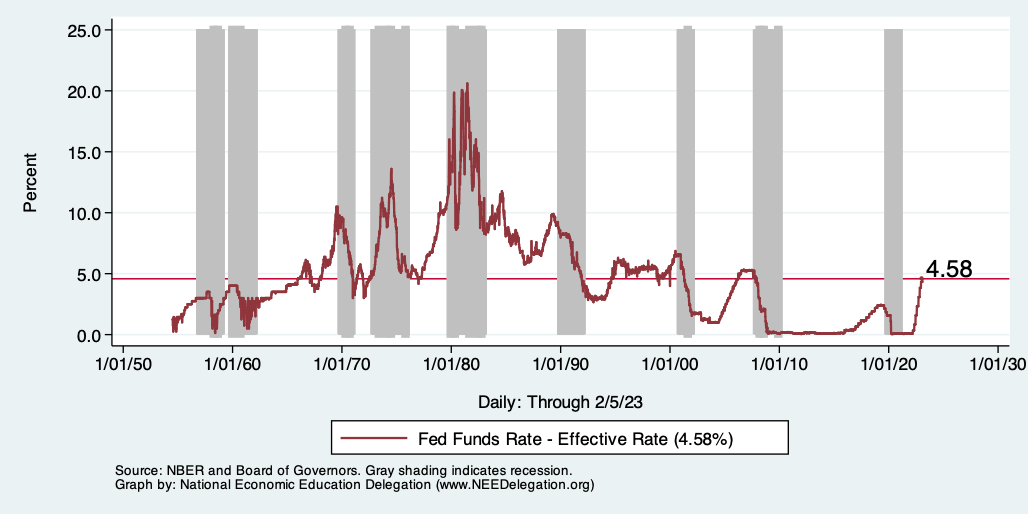 69
[Speaker Notes: The fed funds rate is the interest rate on overnight loans between banks. Think of it as the baseline interest rate on which banks base all other interest rates (e.g. mortgage rates)
FOMC lowers the fed funds rate during recessions and raises the fed funds rate during expansions
Fed funds rate peaked in the 1980s as then Chairman Paul Volcker sought to reign in “run away” inflation of the 1970s; doing so resulted in a recession in the early 1980s.
Since the 2008-09 recession, the fed funds rate has been kept near zero. 
During the 2008-09 recession, Federal Reserve turned to unconventional tools to influence longer term interest rates to further stimulate the economy - QE

FedFunds.png]
Federal Funds Rate – Recent Activity
Expect 2 more increases: .5 to .75%, each.
70
Fed: Also Reducing its Asset Holdings
Reducing the Money Supply – A Little
Jun-Aug: $47.5 billion roll off its portfolio every 30 days
Sep: $85 billion.
Quantitative Tightening
71
Implications for Demand
Investment borrowing
Home loans – tied to 10-year Treasury
Car loans
Credit cards
Savings accounts – positive
And more….

All of which slows the economy.
72
Treasuries
73
[Speaker Notes: treas_recent.png]
Mortgage Rates
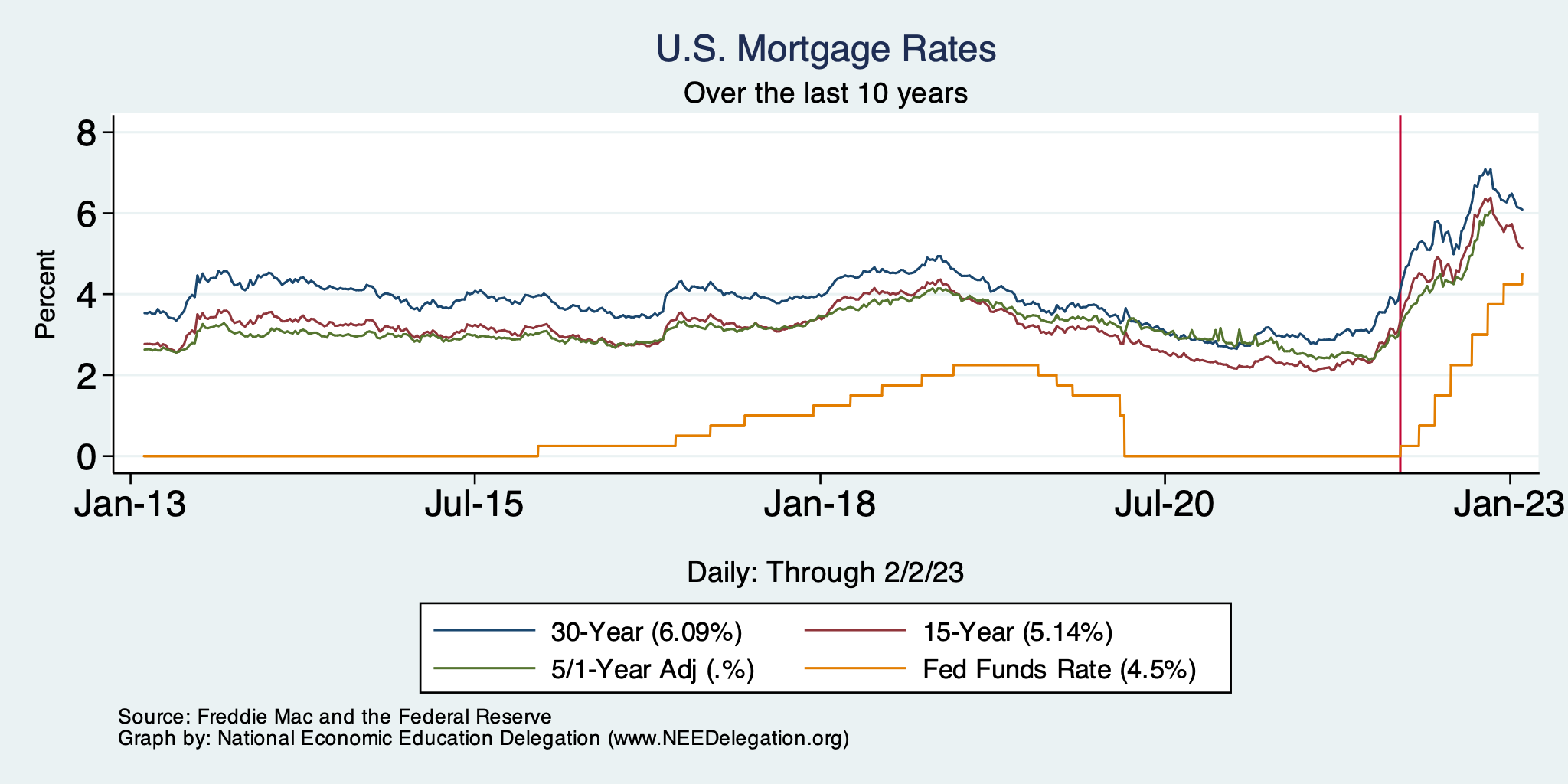 74
Contributions to GDP: Residential Investment
75
[Speaker Notes: Contribution of residential investment to GDP growth has risen post-2009]
Home Prices and Housing Starts
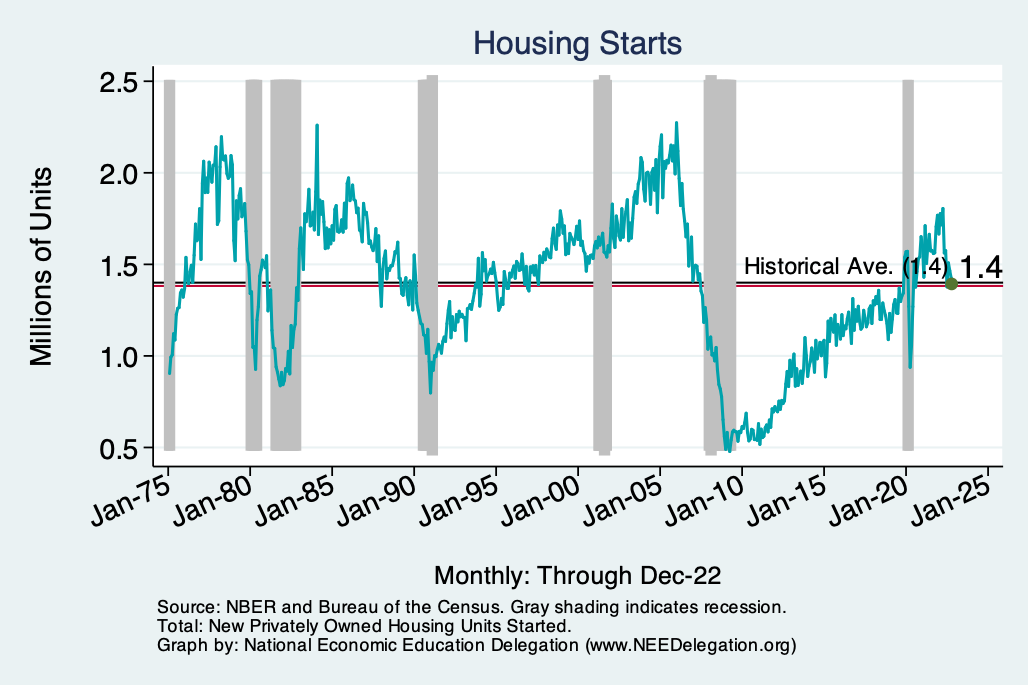 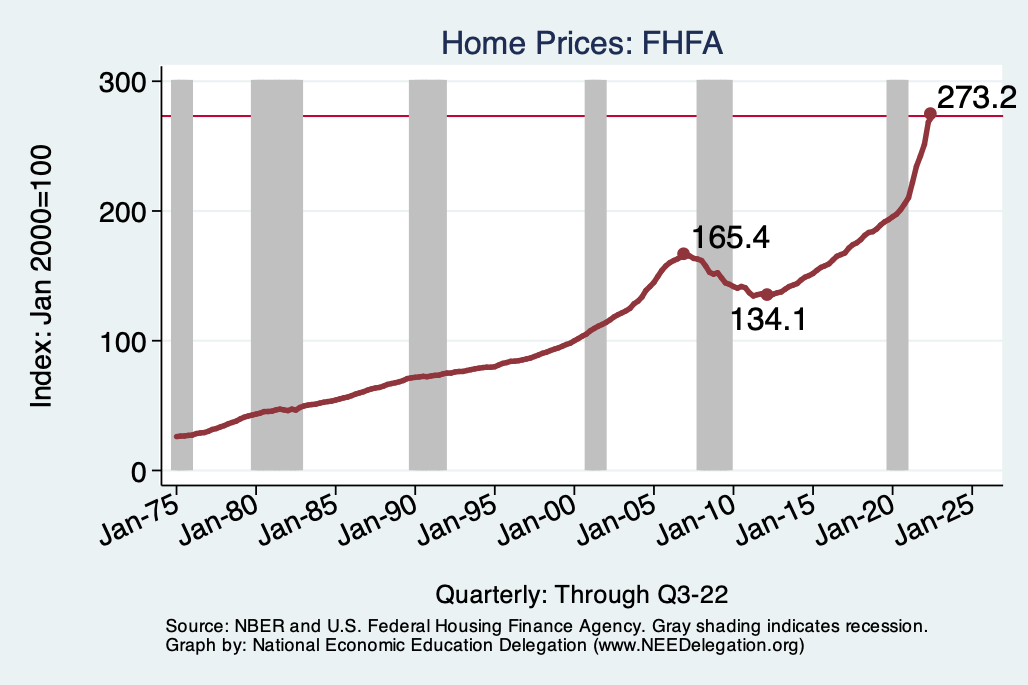 76
[Speaker Notes: Charts:
homeprices_recession.png
housing.png]
Home Prices … Depends on Where You Are
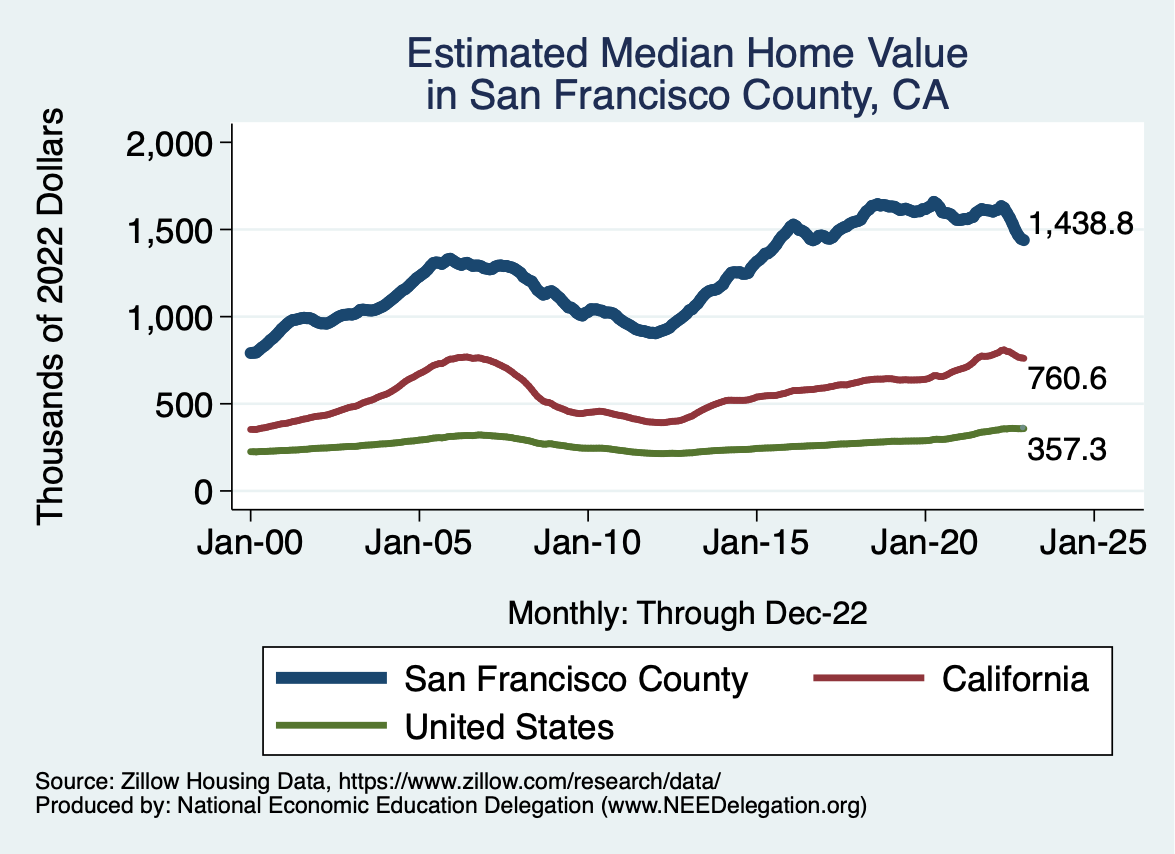 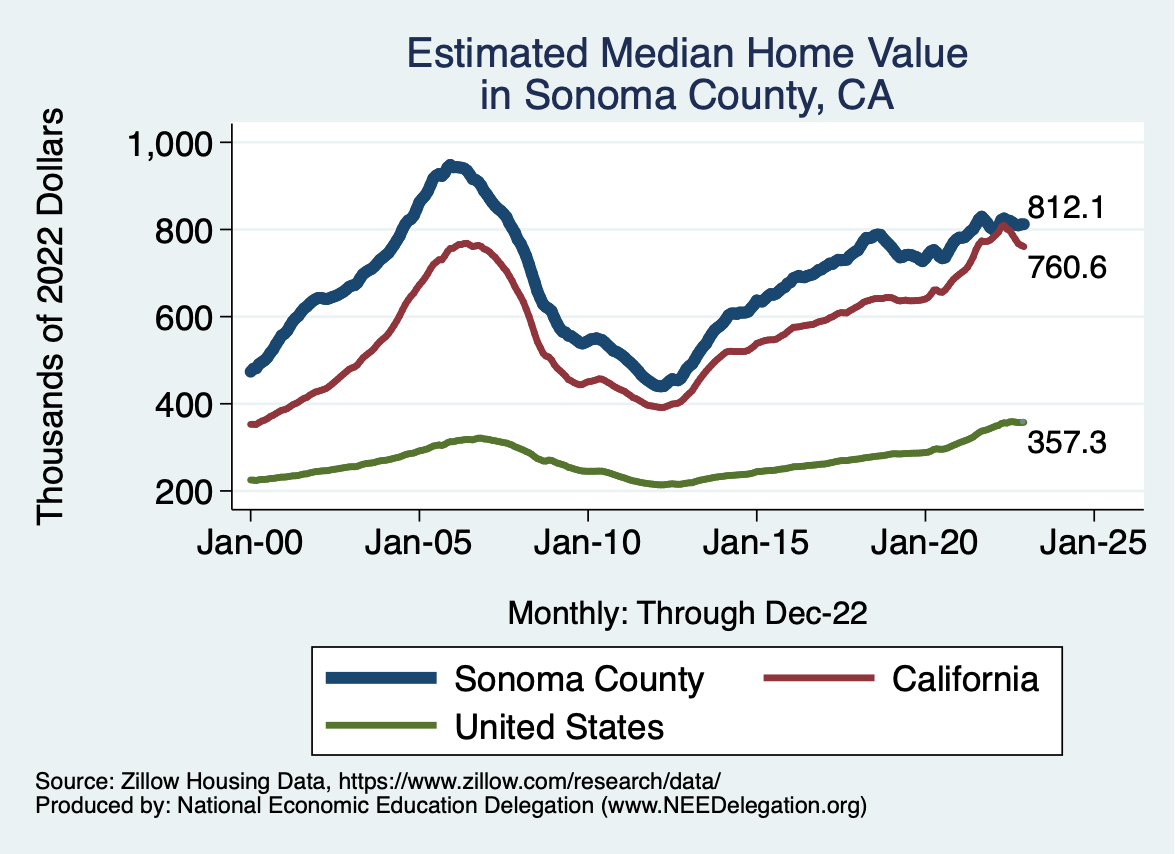 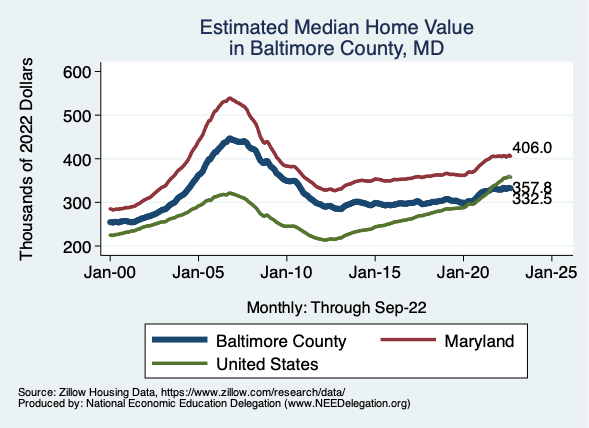 77
[Speaker Notes: Charts:
homeprices_recession.png
housing.png]
Home Sales Falling
78
Existential Threat: Coming This June!
79
5 Things to Know about the Debt Ceiling
The debt limit has been raised continually for more than a century.
Raising the debt limit is not about new spending; it is about paying for previous choices policymakers legislated.
The uselessness of a debt limit is exhibited by the fact that only one other advanced country—Denmark—has a separate debt limit rule like ours.
If debt hits the ceiling, the Treasury Department uses several accounting gimmicks to postpone the day of reckoning, but these typically last only a few months.
The economic consequences of a large-scale, intentional default are unknown, but predictions range from bad to catastrophic.
80
Souce: https://www.brookings.edu/2023/01/19/7-things-to-know-about-the-debt-limit/
Will the Economy Be Held Hostage?
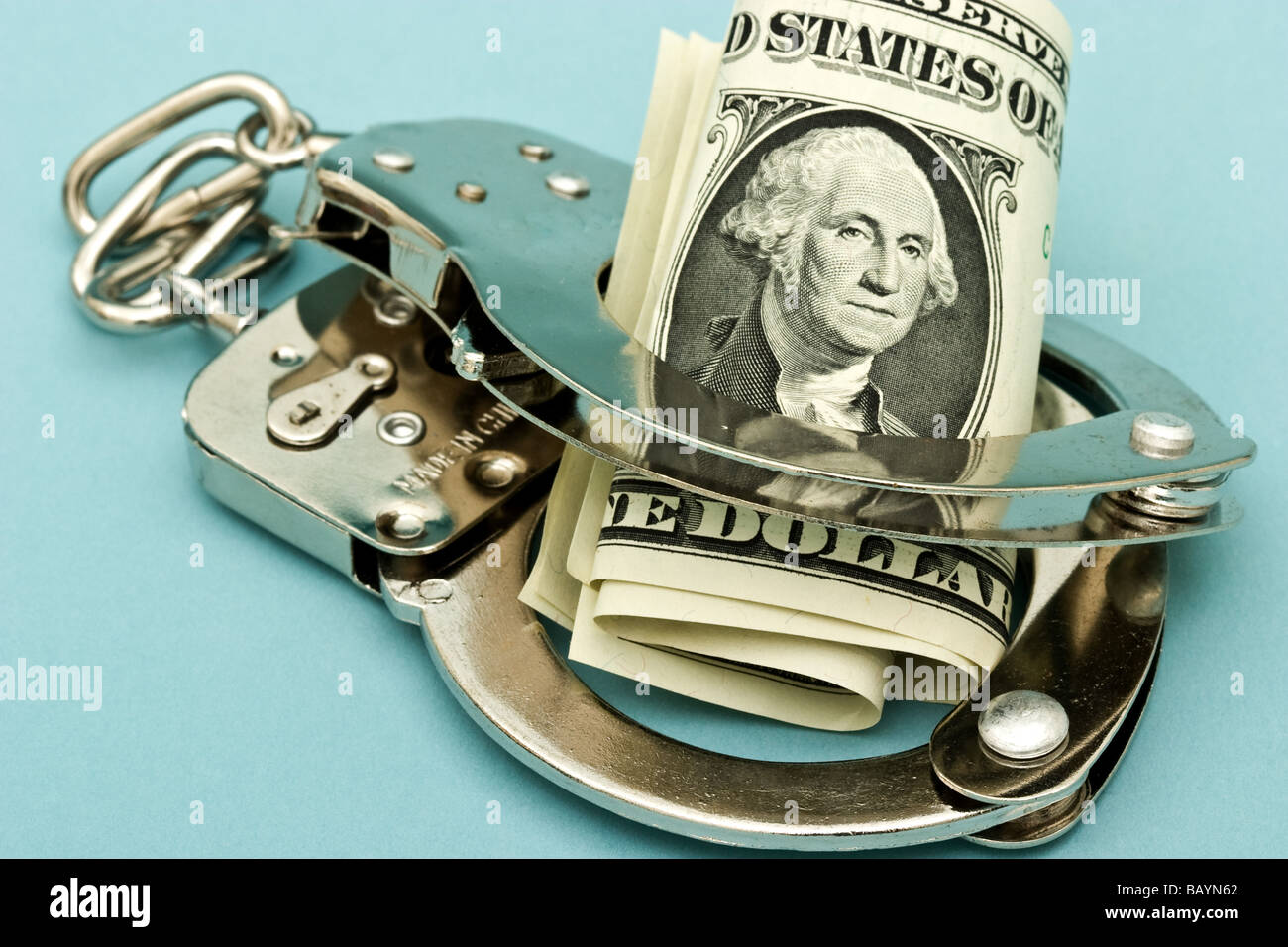 81
Lessons from 2011
Government shutdown was very costly:
Stock markets plunged (17%).
Employment growth stuttered.
Treasuries – downgraded credit ratings.
Borrowing costs rose.

The Debt Ceiling may be a very effective bargaining tool, but…
It is costly.
It is unnecessary.

Accidental partial default in 1979:
increased borrowing costs by $40 Billion!
82
Takeaways
Is a recession on the horizon? 
Perhaps, but no reason to think that it will be anything more than shallow.
Many indicators are still in the black.
2022-Q4 GDP growth was pretty good!

Threats to continued growth:
If inflation stays high, which seems unlikely.
Layoff contagion? Looks unlikely.
Debt ceiling negotiations
Significant cuts to government budgets may well result.
Trade Deficits and Exchange Rates
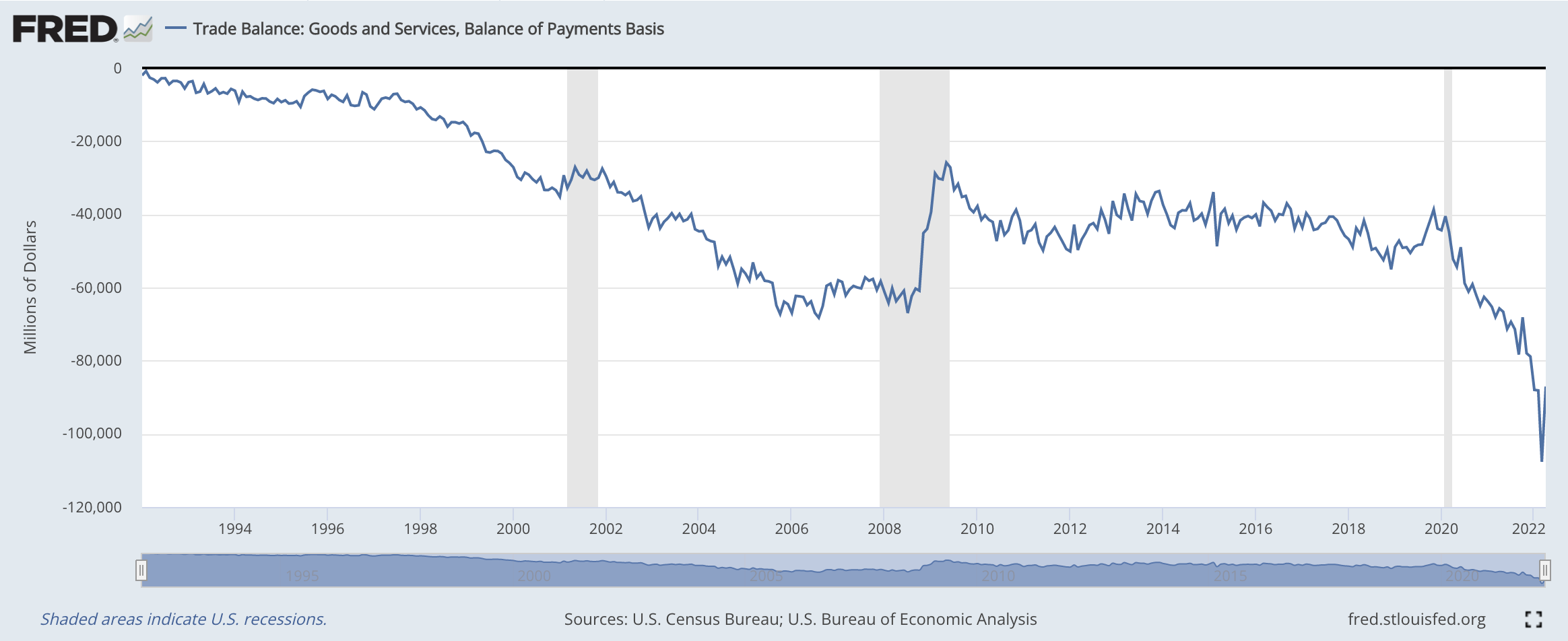 Alan Deardorff is back next week.
84
Thank you!
Any Questions?


www.NEEDelegation.org
Jon D. Haveman
Jon@NEEDelegation.org

Contact NEED: info@NEEDelegation.org

Submit a testimonial:  www.NEEDelegation.org/testimonials.php

Become a Friend of NEED:  www.NEEDelegation.org/friend.php
85
www.NEEDelegation.org/LocalGraphs
For every state and county in the United States.
Detailed graphs on employment, housing, moves, and other statistics.
86